основания для инфраструктурных образовательных проектов  в МАОУ «КУГ №1 – Универс»
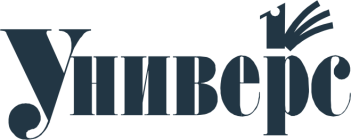 ТИПЫ ИНФРАСТРУКТУРНЫХ ПРОЕКТОВ
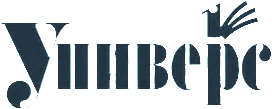 Хозяйственные (столовая)

Образовательные (условия)

Инициативные (детские)
ОСНОВНЫЕ ПРИНЦИПЫ
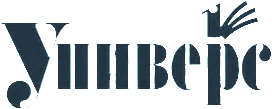 Соответствие возрасту
Образовательный эффект (развитие)
Функциональность
Согласованность
Эксплуатация
Эстетичность, современность
ТРУДНОСТИ ПРИ ПОДГОТОВКЕ ПРОЕКТОВ
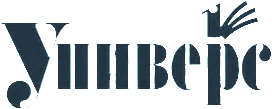 Идей 

Финансы

Исполнители
ИДЕИ
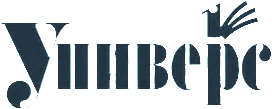 Коллектив, ученики 
Партнеры, коллеги
Родители – профессионалы
Специалисты (дизайнеры образовательного пространства)
Команды (рабочие группы)
ФИНАНСЫ
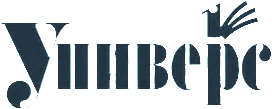 Бюджет
Платные образовательные услуги
Благотворительные фонды
Грантовые средства
Целевые сборы (краудфандинг)
ИСПОЛНИТЕЛИ
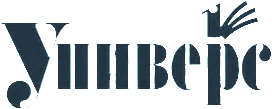 Авторы проекта
Выпускники
Сотрудники
Подрядные организации
Родители
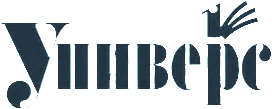 Спасибо за внимание!